Chemistry Chapter 7
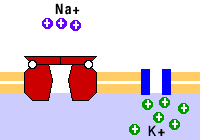 Chemical Formulas 
and 
Chemical Compounds
Heart cell rhythm depends on the opening and closing of a complex series of valves on the cell membrane, called ion channels. Some valves let certain ions ike potassium (K+) flow out, others let different ions like sodium (Na+) flow in.  There are also pumps that actively move ions one direction or another.
Ions
Cation:  A positive ion
Mg2+, NH4+
Anion:  A negative ion
Cl-, SO42-
Ionic Bonding:  Force of attraction between oppositely charged ions.
Predicting Ionic Charges
Group 1:
Lose 1 electron to form 1+ ions
H+
Li+
Na+
K+
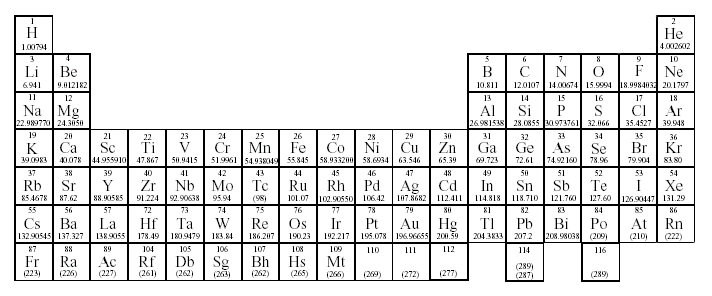 Predicting Ionic Charges
Group 2:
Loses 2 electrons to form 2+ ions
Be2+
Mg2+
Ca2+
Ba2+
Sr2+
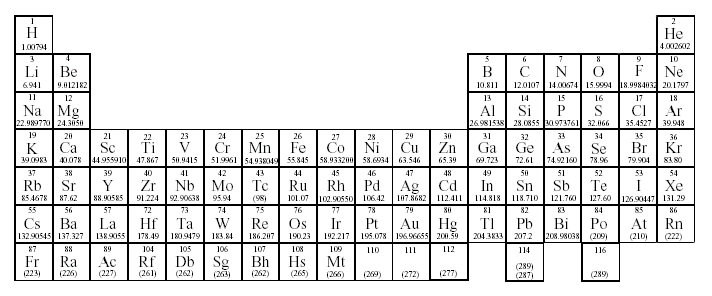 Predicting Ionic Charges
Group 13:
Loses 3 
electrons to form 
3+ ions
B3+
Al3+
Ga3+
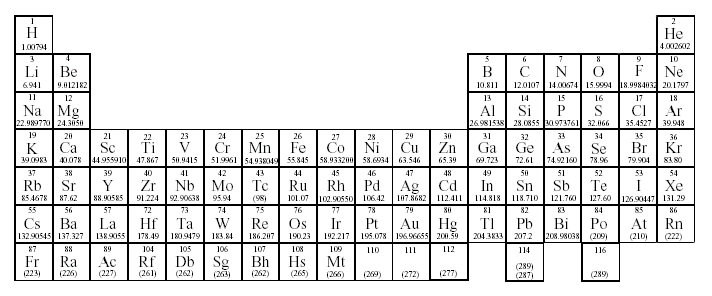 Predicting Ionic Charges
Group 14:
Lose 4 
electrons or gain 
4 electrons?
Neither! Group 13 elements rarely form ions.
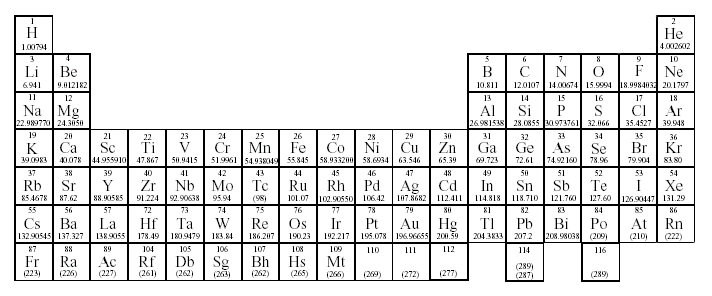 Predicting Ionic Charges
Nitride
N3-
Group 15:
Gains 3 
electrons to form 
3- ions
P3-
Phosphide
As3-
Arsenide
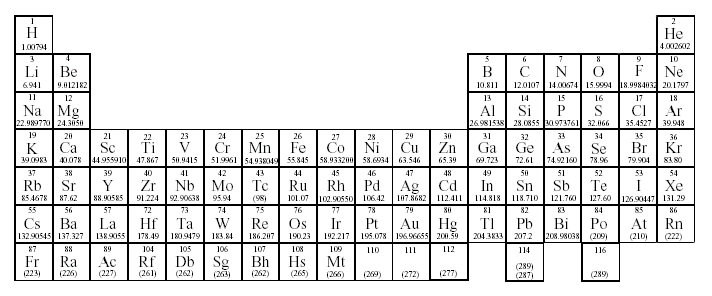 Predicting Ionic Charges
Oxide
O2-
Gains 2 
electrons to form 
2- ions
Group 16:
S2-
Sulfide
Se2-
Selenide
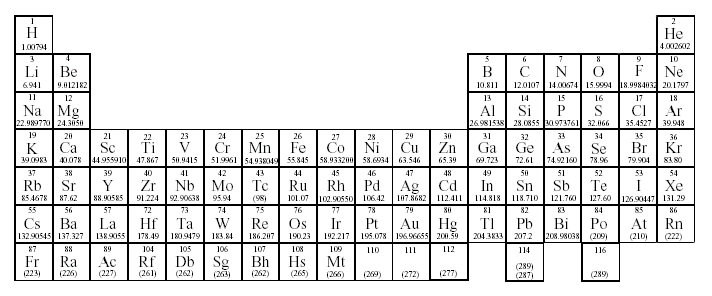 Predicting Ionic Charges
F1-
Fluoride
Br1-
Bromide
Group 17:
Gains 1 
electron to form 
1- ions
Cl1-
Chloride
I1-
Iodide
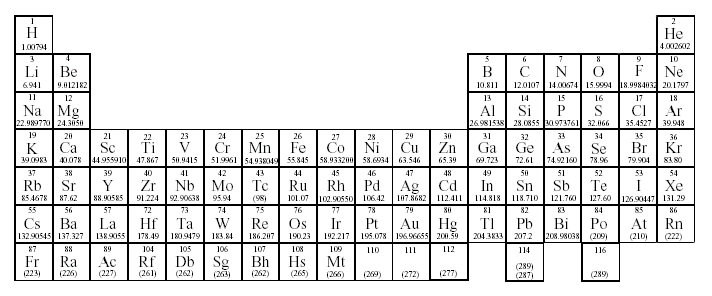 Predicting Ionic Charges
Group 18:
Stable Noble gases do not form ions!
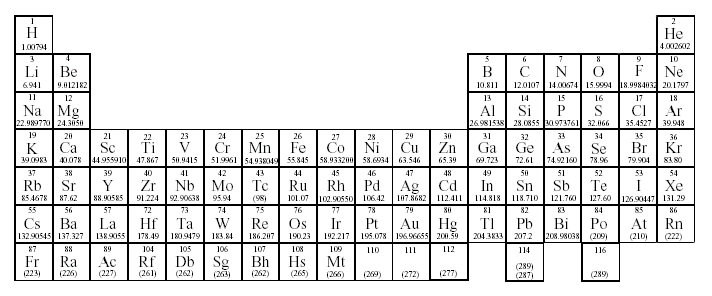 Predicting Ionic Charges
Many transition elements 
  have more than one possible oxidation state.
Groups 3 - 12:
Iron(II) = Fe2+
Iron(III) = Fe3+
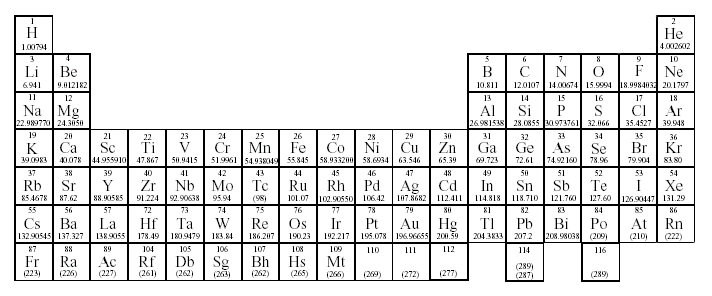 Predicting Ionic Charges
Some transition elements 
  have only one possible oxidation state.
Groups 3 - 12:
Zinc = Zn2+
Silver = Ag+
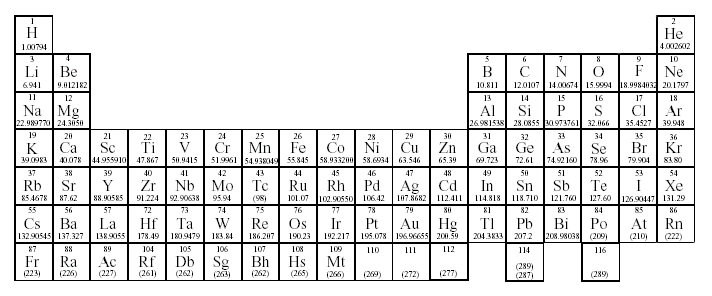 Writing Ionic Compound Formulas
Example: Barium nitrate
1. Write the formulas for the cation and anion, including CHARGES!
(      )
2. Check to see if charges are balanced.
Ba2+
NO3-
2
Not balanced!
3. Balance charges , if necessary, using subscripts. Use parentheses if you need more than one of a polyatomic ion.
Writing Ionic Compound Formulas
Example: Ammonium sulfate
1. Write the formulas for the cation and anion, including CHARGES!
(      )
NH4+
SO42-
2. Check to see if charges are balanced.
2
3. Balance charges , if necessary, using subscripts. Use parentheses if you need more than one of a polyatomic ion.
Not balanced!
Writing Ionic Compound Formulas
Example: Iron(III) chloride
1. Write the formulas for the cation and anion, including CHARGES!
Fe3+
Cl-
2. Check to see if charges are balanced.
3
3. Balance charges , if necessary, using subscripts. Use parentheses if you need more than one of a polyatomic ion.
Not balanced!
Writing Ionic Compound Formulas
Example: Aluminum sulfide
1. Write the formulas for the cation and anion, including CHARGES!
2. Check to see if charges are balanced.
Al3+
S2-
2
3
3. Balance charges , if necessary, using subscripts. Use parentheses if you need more than one of a polyatomic ion.
Not balanced!
Writing Ionic Compound Formulas
Example: Magnesium carbonate
1. Write the formulas for the cation and anion, including CHARGES!
Mg2+
CO32-
2. Check to see if charges are balanced.
They are balanced!
Writing Ionic Compound Formulas
Example: Zinc hydroxide
1. Write the formulas for the cation and anion, including CHARGES!
(     )
2. Check to see if charges are balanced.
Zn2+
OH-
2
3. Balance charges , if necessary, using subscripts. Use parentheses if you need more than one of a polyatomic ion.
Not balanced!
Writing Ionic Compound Formulas
Example: Aluminum phosphate
1. Write the formulas for the cation and anion, including CHARGES!
2. Check to see if charges are balanced.
Al3+
PO43-
They ARE balanced!
Naming Ionic Compounds
1.  Cation first, then anion
2.  Monatomic cation = name of the element
Ca2+ = calcium ion
3.  Monatomic anion   =   root  +  -ide
Cl-  =  chloride
CaCl2  =  calcium chloride
Naming Ionic Compounds(continued)
Metals with multiple oxidation states
-	some metal forms more than one cation
-	use Roman numeral in name
PbCl2
Pb2+ is cation
PbCl2  =  lead(II) chloride
Naming Binary Compounds
-	Compounds between two nonmetals
-	First element in the formula is named first.
-	Second element is named as if it were an anion.
-	Use prefixes
-	Only use mono on second element -
P2O5  =
diphosphorus pentoxide
CO2  =
carbon dioxide
CO  =
carbon monoxide
N2O  =
dinitrogen monoxide
Calculating Formula Mass
Calculate the formula mass of magnesium carbonate, MgCO3.
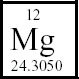 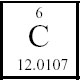 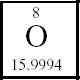 24.31 g  +  12.01 g  +  3(16.00 g) =
84.32 g
Calculating Percentage Composition
Calculate the percentage composition of magnesium carbonate, MgCO3.
From previous slide:
24.31 g  +  12.01 g  +  3(16.00 g) = 84.32 g
100.00
Formulas
Empirical formula: the lowest whole number ratio of atoms in a compound.
Molecular formula: the true number of atoms of each element in the formula of a compound.
molecular formula  =  (empirical formula)n [n = integer]
 molecular formula  =  C6H6  =  (CH)6
 empirical formula  =  CH
Formulas (continued)
Formulas for ionic compounds are ALWAYS empirical (lowest whole number ratio).
Examples:
NaCl
MgCl2
Al2(SO4)3
K2CO3
Formulas (continued)
Formulas for molecular compounds MIGHT be empirical (lowest whole number ratio).
Molecular:
C6H12O6
H2O
C12H22O11
Empirical:
H2O
CH2O
C12H22O11
Empirical Formula Determination
Base calculation on 100 grams of compound. 
Determine moles of each element in 100 grams of compound.
Divide each value of moles by the smallest of the values.
Multiply each number by an integer to obtain all whole numbers.
Empirical Formula Determination
Adipic acid contains 49.32% C, 43.84% O, and 6.85% H by mass. What is the empirical formula of adipic acid?
Empirical Formula Determination(part 2)
Divide each value of moles by the smallest of the values.
Carbon:
Hydrogen:
Oxygen:
Empirical Formula Determination(part 3)
Multiply each number by an integer to obtain all whole numbers.
Carbon: 1.50
Hydrogen: 2.50
Oxygen: 1.00
x  2
x  2
x  2
3
5
2
C3H5O2
Empirical formula:
Finding the Molecular Formula
The empirical formula for adipic acid is C3H5O2. The molecular mass of adipic acid is 146 g/mol. What is the molecular formula of adipic acid?
1. Find the formula mass of C3H5O2
3(12.01 g) + 5(1.01) + 2(16.00) = 73.08 g
Finding the Molecular Formula
The empirical formula for adipic acid is C3H5O2. The molecular mass of adipic acid is 146 g/mol. What is the molecular formula of adipic acid?
2. Divide the molecular mass by the mass given by the emipirical formula.
3(12.01 g) + 5(1.01) + 2(16.00) = 73.08 g
Finding the Molecular Formula
The empirical formula for adipic acid is C3H5O2. The molecular mass of adipic acid is 146 g/mol. What is the molecular formula of adipic acid?
3. Multiply the empirical formula by this number to get the molecular formula.
3(12.01 g) + 5(1.01) + 2(16.00) = 73.08 g
(C3H5O2) x 2 =
C6H10O4